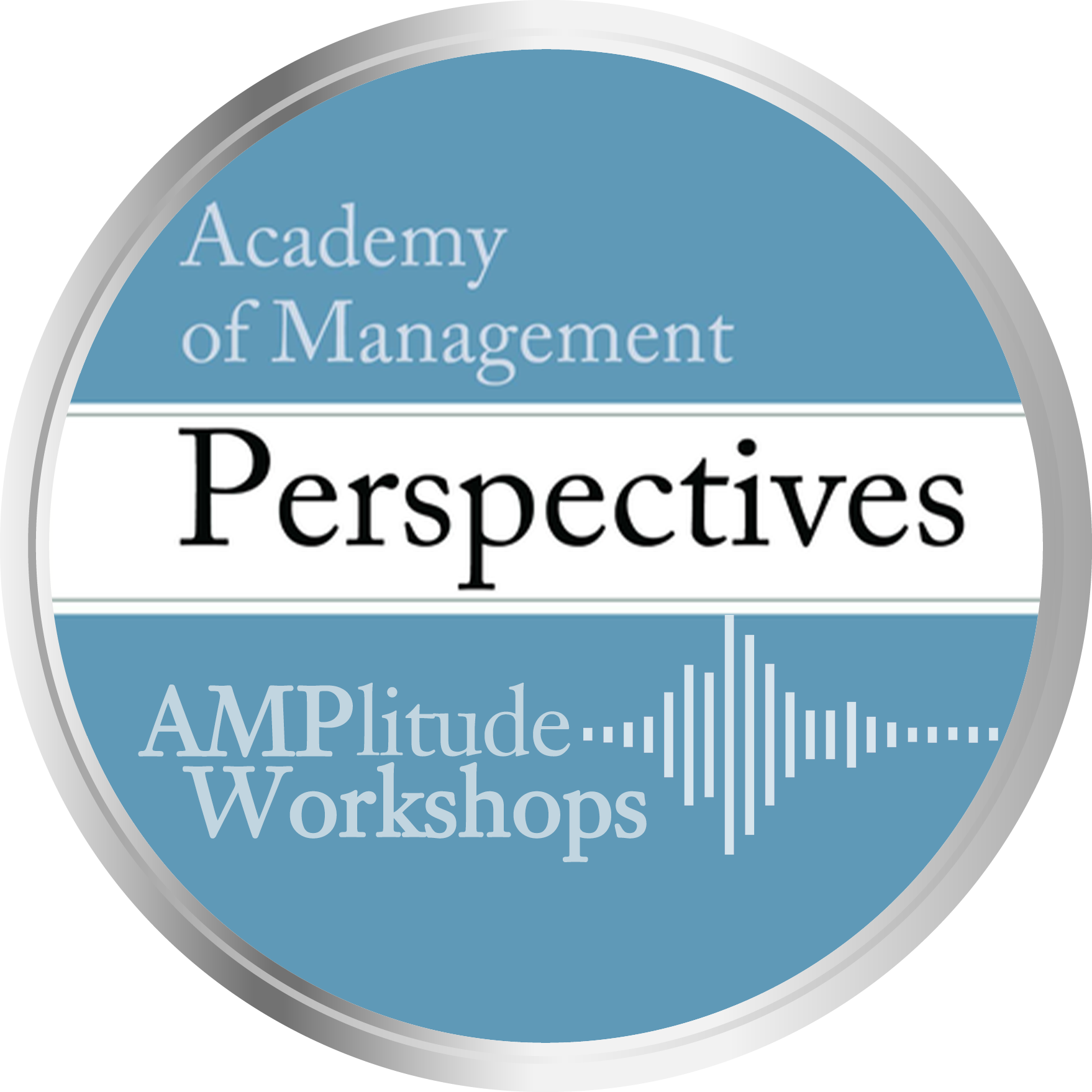 Proposed title
Name
Affiliation
Managerial issue
As concisely as possible, state the managerial issue that you are addressing
Academy of Management Perspectives - AMPlitude Workshops
Importance of managerial issue
Why is this issue important to managers?

What remains unknown about this issue? (gap?)
Academy of Management Perspectives - AMPlitude Workshops
Analytical approach
How will you analyze this issue?
Academy of Management Perspectives - AMPlitude Workshops
Expected findings & implications
What do you expect to find?

How will these findings guide practice and policy?
Academy of Management Perspectives - AMPlitude Workshops
What do you need help with?
Which aspects of your paper do you need guidance with?
Academy of Management Perspectives - AMPlitude Workshops